ЗНАЧЕНИЕ МУЗЫКИ  В ЖИЗНИ ЧЕЛОВЕКА
СОДЕРЖАНИЕ В МУЗЫКЕ
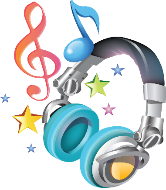 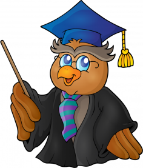 Автор презентации: 
Симонова Полина Алексеевна 
МБОУ «Средняя школа 11»
г. Петропавловск -Камчатский
ИСТОРИЧЕСКАЯ ЛЕНТА ВРЕМЕНИ
Какую роль играет музыка в жизни человека? 
А как вы думаете, когда появилось музыкальное искусство? 
Какое оно было вначале: сложным или простым?
Какое значение имеет музыка в жизни человека?
КОГДА ВОЗНИКЛА МУЗЫКА?
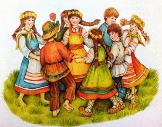 РУССКАЯ МУЗЫКА
Музыкальная культура на Руси начиналась, как и везде, с создания народных песен.
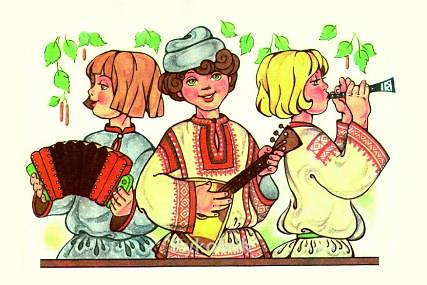 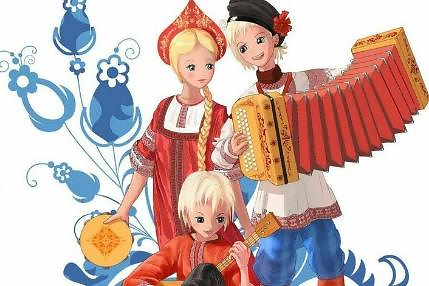 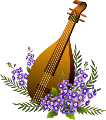 РУССКАЯ МУЗЫКА
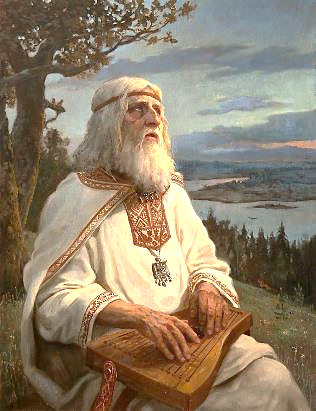 Песни обычно сочинял народ, но уже в Древней Руси появились музыканты-профессионалы – певцы-сказители, сопровождавшие пение игрой на гуслях.
«МАТУШКА, ЧТО ВО ПОЛЕ ПЫЛЬНО?»
Послушайте русскую народную песню 
«Матушка, что во поле пыльно»
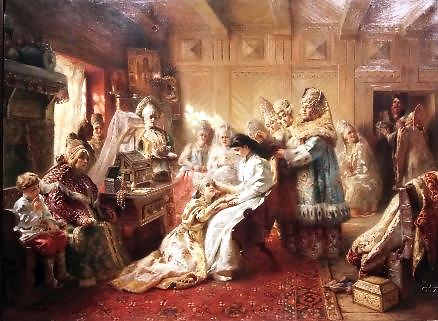 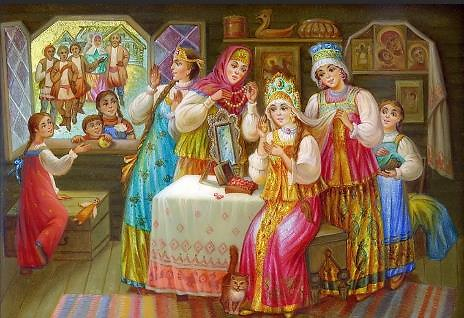 «МАТУШКА, ЧТО ВО ПОЛЕ ПЫЛЬНО?»
В чем заключается      простота мелодии? 
Чем обусловлено содержание этой песни? 
Какие чувства переданы в р.н.п. «Матушка, что во поле пыльно" и какими средствами выразительности?
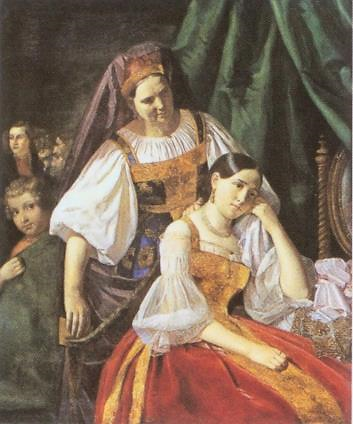 РУССКАЯ КЛАССИЧЕСКАЯ МУЗЫКА
Как складывалась судьба русской классической музыки? 
Кто является основоположником русской классической музыки?
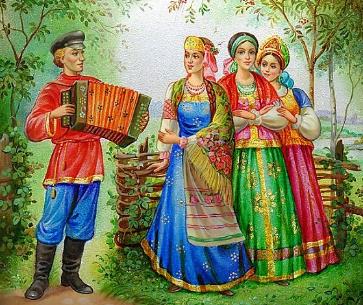 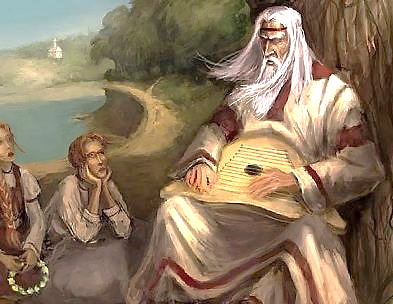 УВЕРТЮРА К ОПЕРЕ «РУСЛАН И ЛЮДМИЛА»
Послушайте увертюру к опере «Руслан и Людмила» русского композитора Михаила Ивановича Глинки
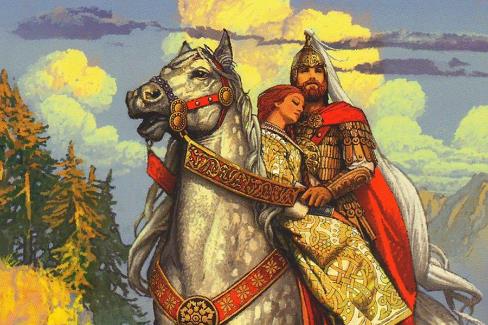 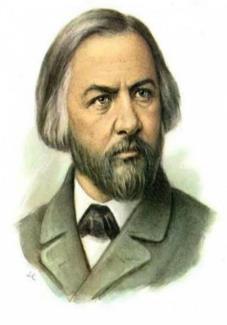 1804-1857
УВЕРТЮРА К ОПЕРЕ «РУСЛАН И ЛЮДМИЛА»
Какие интонации использует Глинка в своей музыке?
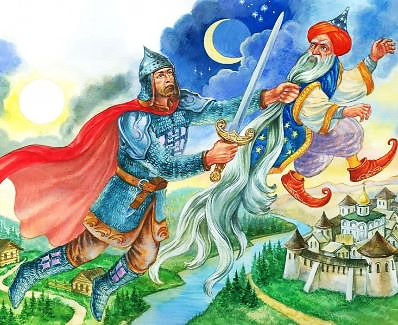 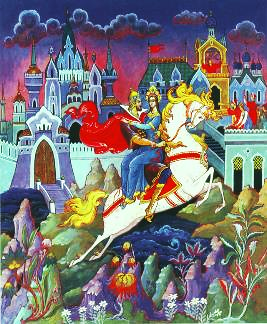 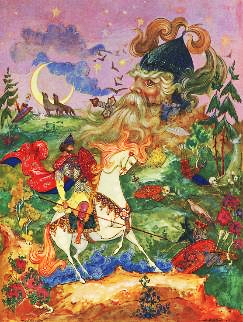 Можем ли мы утверждать, что ход времени неумолимо вносит новые черты, новые приемы, новые коррективы в музыкальной культуре? 
В чем это проявляется?
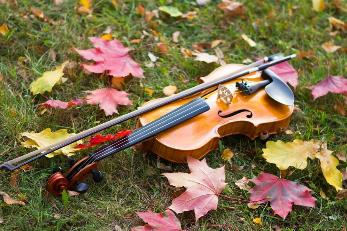 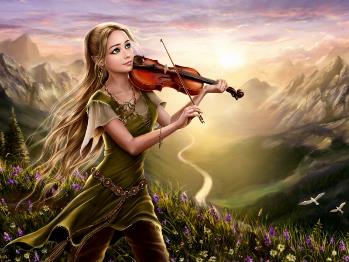 2-Й КОНЦЕРТ ДЛЯ Ф-НО С ОРКЕСТРОМ
Послушайте 1-ю часть 2-го концерта для ф-но с оркестром Сергея Васильевича Рахманинова
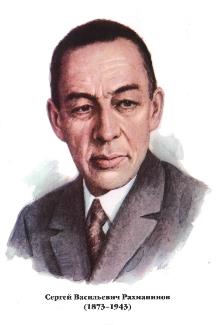 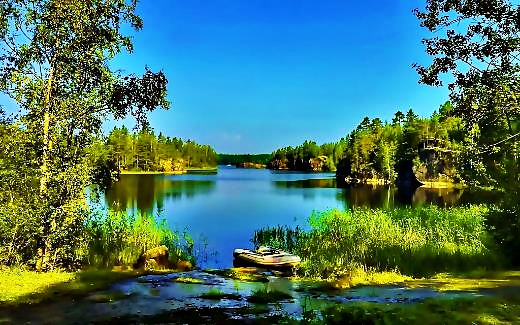 1873-1943
2-Й КОНЦЕРТ ДЛЯ Ф-НО С ОРКЕСТРОМ
Что нового вы услышали в данной музыке? 
Должен ли художник стремиться к передаче  всего того, чем живут его современники?
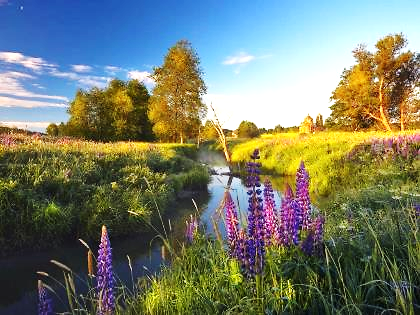 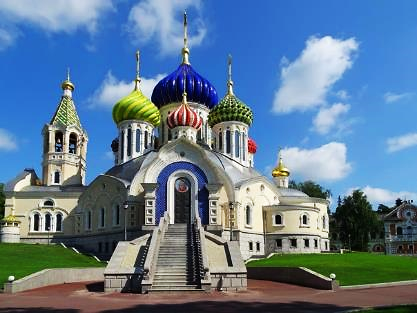 2-Й КОНЦЕРТ ДЛЯ Ф-НО С ОРКЕСТРОМ
При слушании музыки Рахманинова невольно возникают пейзажные ассоциации, причем это образы именно русской природы, с ее широкими просторами и некоторой однотонностью ландшафта.
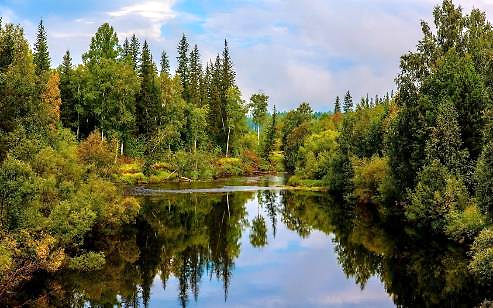 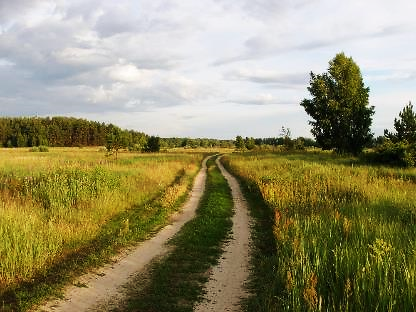 2-Й КОНЦЕРТ ДЛЯ Ф-НО С ОРКЕСТРОМ
От народной песни идут такие качества рахманиновской мелодики, как широта и плавность дыхания, преобладание диатоничности, ритмическая ровность и размеренность.
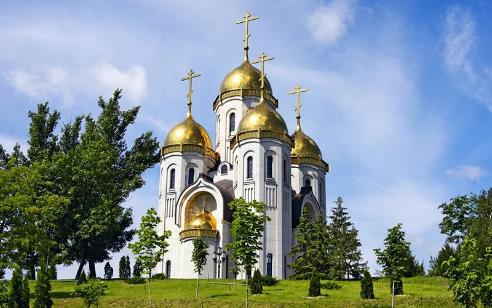 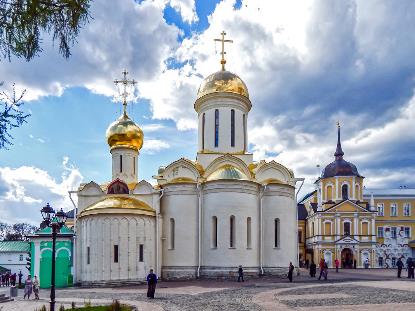 ВЫВОД: ЗНАЧЕНИЕ МУЗЫКИ В ЖИЗНИ ЧЕЛОВЕКА
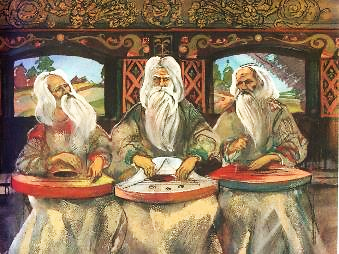 ДОМАШНЕЕ ЗАДАНИЕ
Написать эссе "Искусство музыкальных звуков, способных отражать прошлое и настоящее в жизни человека"
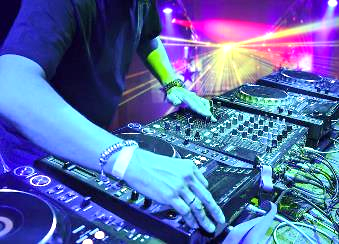 ИСТОЧНИКИ ИНФОРМАЦИИ
https://www.shkolazhizni.ru/img/content/i174/174812_or.jpg 
https://b1.culture.ru/c/94372.jpg 
https://i.pinimg.com/736x/24/40/4f/24404ffa51b6fa6db1341c0d8dedcf27.jpg 
https://heritage.tstu.ru/memorial/images/Rachmaninov/hello_html_m23c00cc7.jpg 
https://fs02.vseosvita.ua/0200u359-3922/002.jpg 
https://grandgames.net/puzzle/source/gornie_holmi.jpg 
https://ic.pics.livejournal.com/barracuda_65/15900090/8018/8018_1000.jpg 
https://cont.ws/uploads/pic/2020/4/5270821.jpg 
https://expertology.ru/upload/medialibrary/d56/KHRAM-VSEKH-SVYATYKH.jpg 
http://phpography.com/images/splendid-river-wallpaper-3.jpg 
https://1.bp.blogspot.com/-xAi1mLW3ND0/Xx8hfeikggI/AAAAAAAAEVI/vQxpgTBNZiIIaSucd4em7i40q9wSHpzlwCLcBGAsYHQ/s1600/%25D0%25BF%25D1%2580%25D0%25B8%25D1%2580%25D0%25BE%25D0%25B4%25D0%25B032.jpg 
http://666kb.com/i/di1d038xrtbrsmxcp.jpg
ИСТОЧНИКИ ИНФОРМАЦИИ
https://vcf.vn.ua/wp-content/uploads/videt-vo-sne-hram-ili-byt-v-nem-k-chemu.jpg

https://spadok.org.ua/images/amazonki/віщий_боян_грає_на_гуслях.jpg 
https://stihi.ru/pics/2019/06/01/4663.jpg 
https://www.culture.ru/storage/images/34a20c3ceeb456e7225316a0c05902e9/63ff831cec5586b1a828217ed9c910b4.jpeg 
http://adm-shr.ru/tinybrowser/fulls/images/novsoti/2021/06/111.jpg 
https://new.dop.mosreg.ru/images/events/cover/47ad652540cee6b0b5e9ca4f63ef4801_big.jpg
https://museum-kam.ru/800/600/https/melmothbookshelf.files.wordpress.com/2014/09/7.jpg 
http://www.drakula.org/sv_horugv/7/pics/14_19.jpg 
https://www.culture.ru/storage/images/4726affcaaf7197d2e1986263521efa3/7b59adff114b8501fd812ed4e4d0d0ec.jpeg 
https://svoimirukami.in.ua/images/58f12e22882e7.jpg 
https://gifok.net/images/2015/10/16/Flowers-Florets_2_005.md.png 
http://900igr.net/up/datai/205714/0013-014-.jpg 
https://fb.ru/misc/i/gallery/108279/3119139.jpg 
https://i.ytimg.com/vi/EEfIbmeICtg/maxresdefault.jpg
ИСТОЧНИКИ ИНФОРМАЦИИ
https://img11.postila.io/resize?w=660&src=%2Fdata%2F49%2Fd3%2Fd4%2F47%2F49d3d4471c6324d7e689aeaba91937ce379e9f7d58f5850e59abfe6d7060e03e.png 
https://avatanplus.com/files/resources/original/575fcd6e066171554e3a75ca.jpg 
https://fs01.vseosvita.ua/0100f6t0-1a48-1200x1434.png